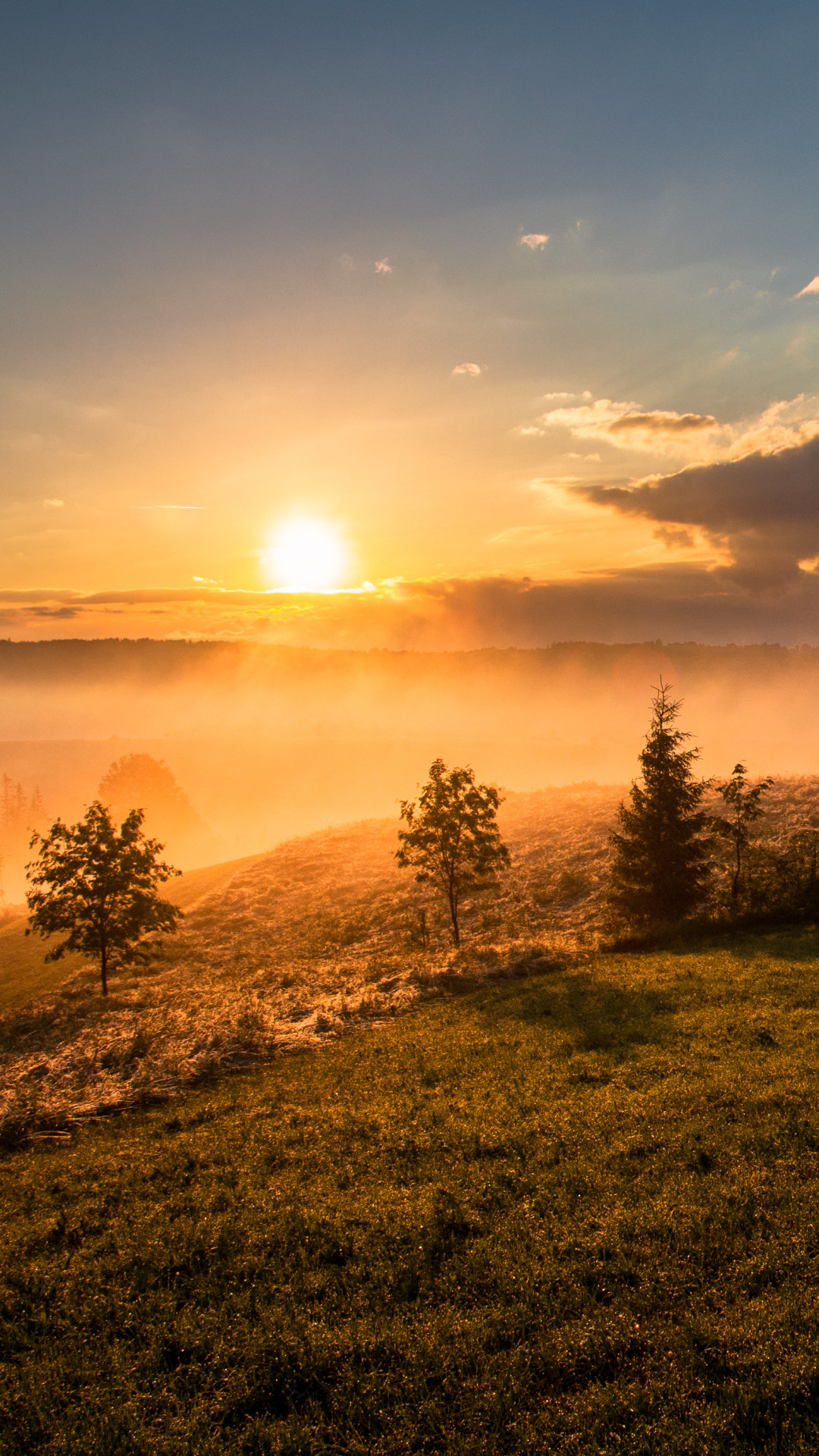 BÀI 26:
CÁC LOẠI QUANG PHỔ
Nhắc lại kiến thức : Trong bài tán sắc ánh sáng, khi cho ánh sáng mặt trời qua lăng kính ta thu được một dải sáng màu. Dải sáng đó gọi là quang phổ của  mặt trời.
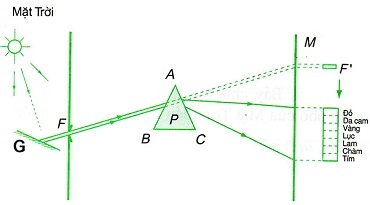 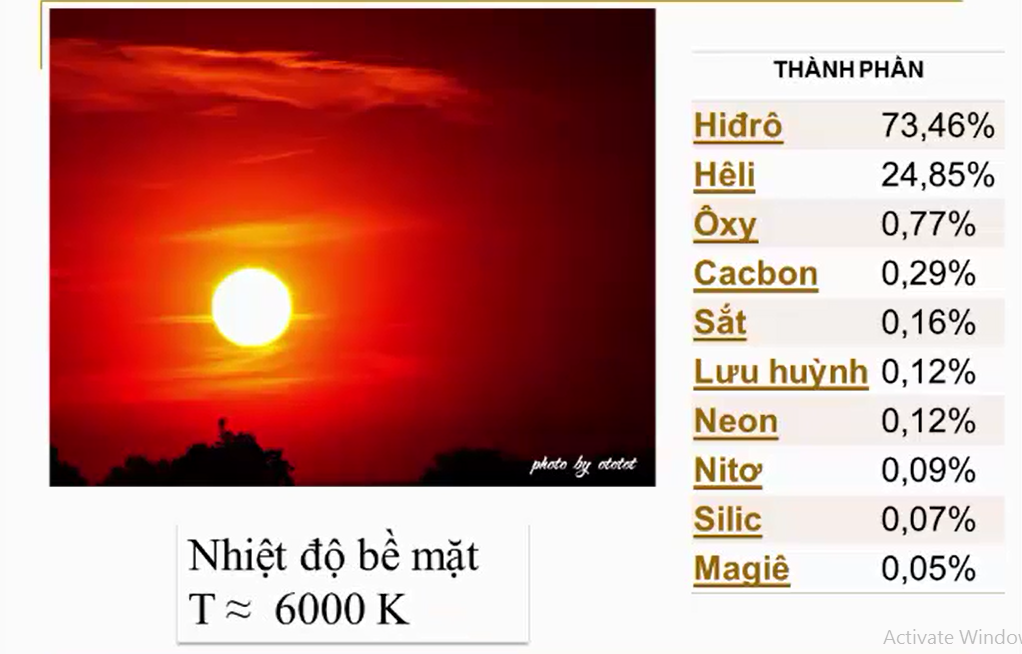 www.themegallery.com
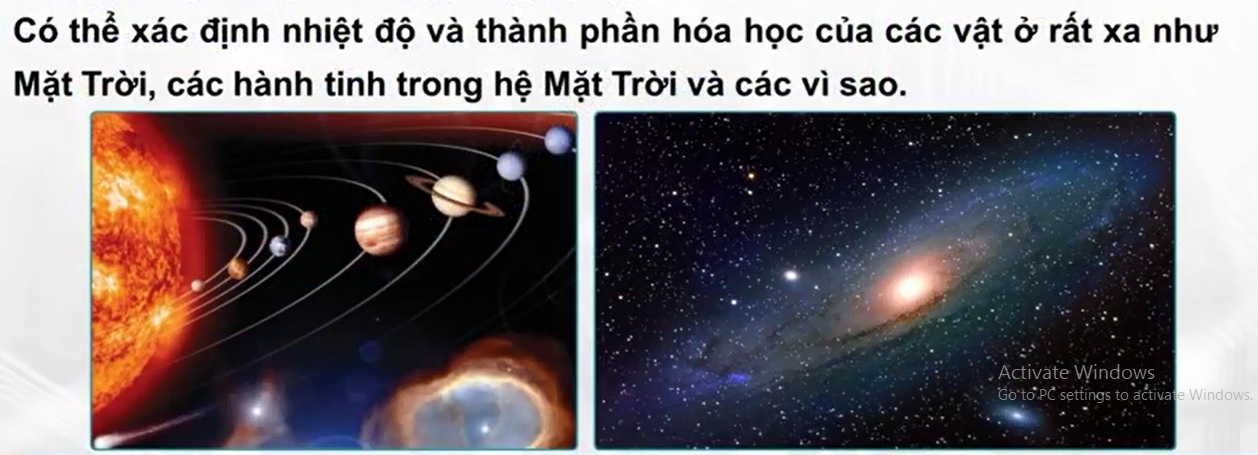 www.themegallery.com
I. MÁY QUANG PHỔ LĂNG KÍNH
II. QUANG PHỔ PHÁT XẠ
III. QUANG PHỔ HẤP THỤ
BÀI 26: CÁC LOẠI QUANG PHỔ
I. MÁY QUANG PHỔ LĂNG KÍNH
Máy quang phổ là máy gì?
* Định nghĩa: Là thiết bị dùng để phân tích một chùm sáng phức tạp thành các thành phần đơn sắc (dựa vào hiện tượng tán sắc ánh sáng).
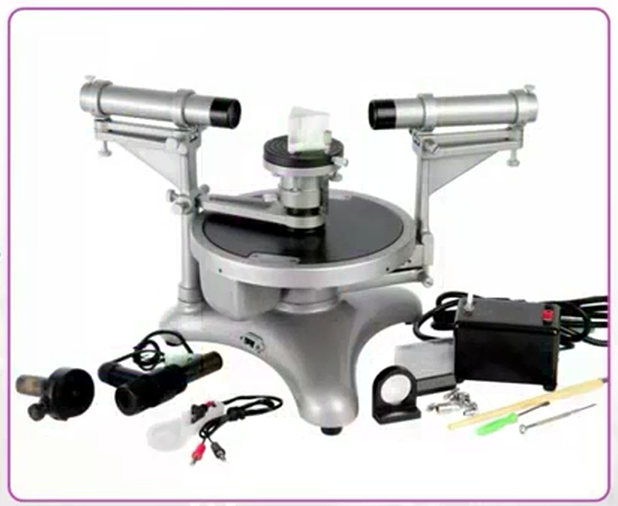 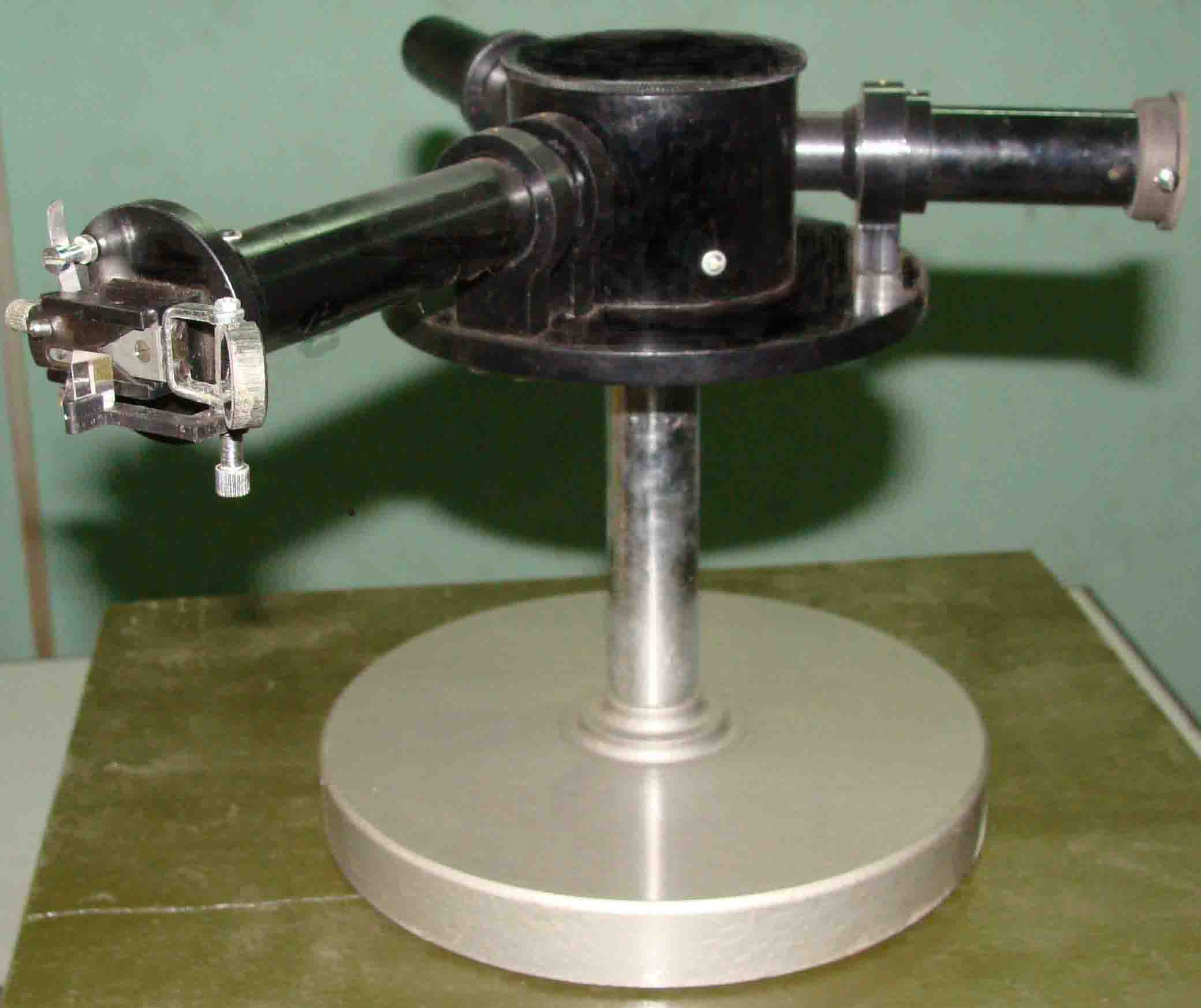 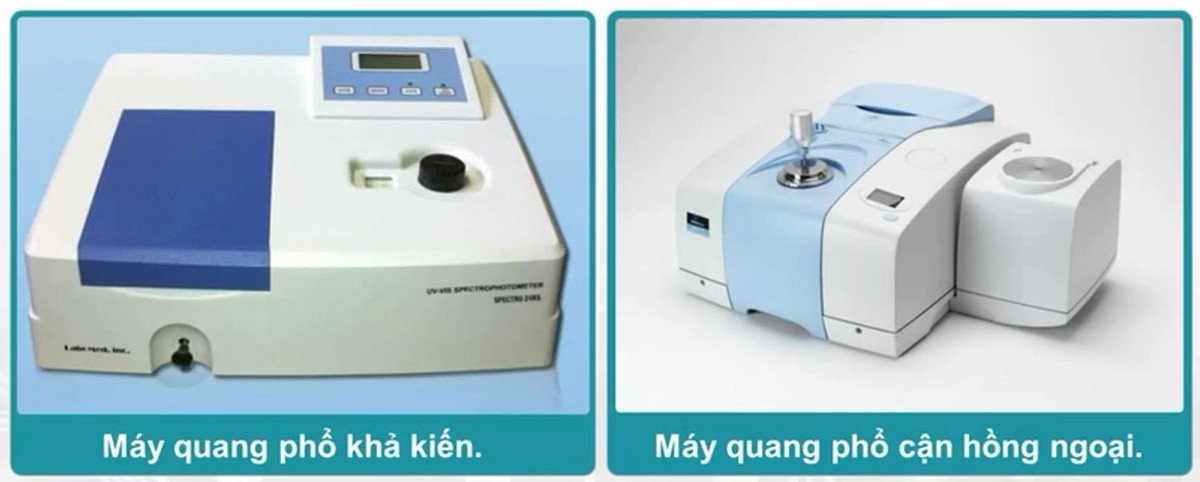 MÁY QUANG PHỔ LĂNG KÍNH
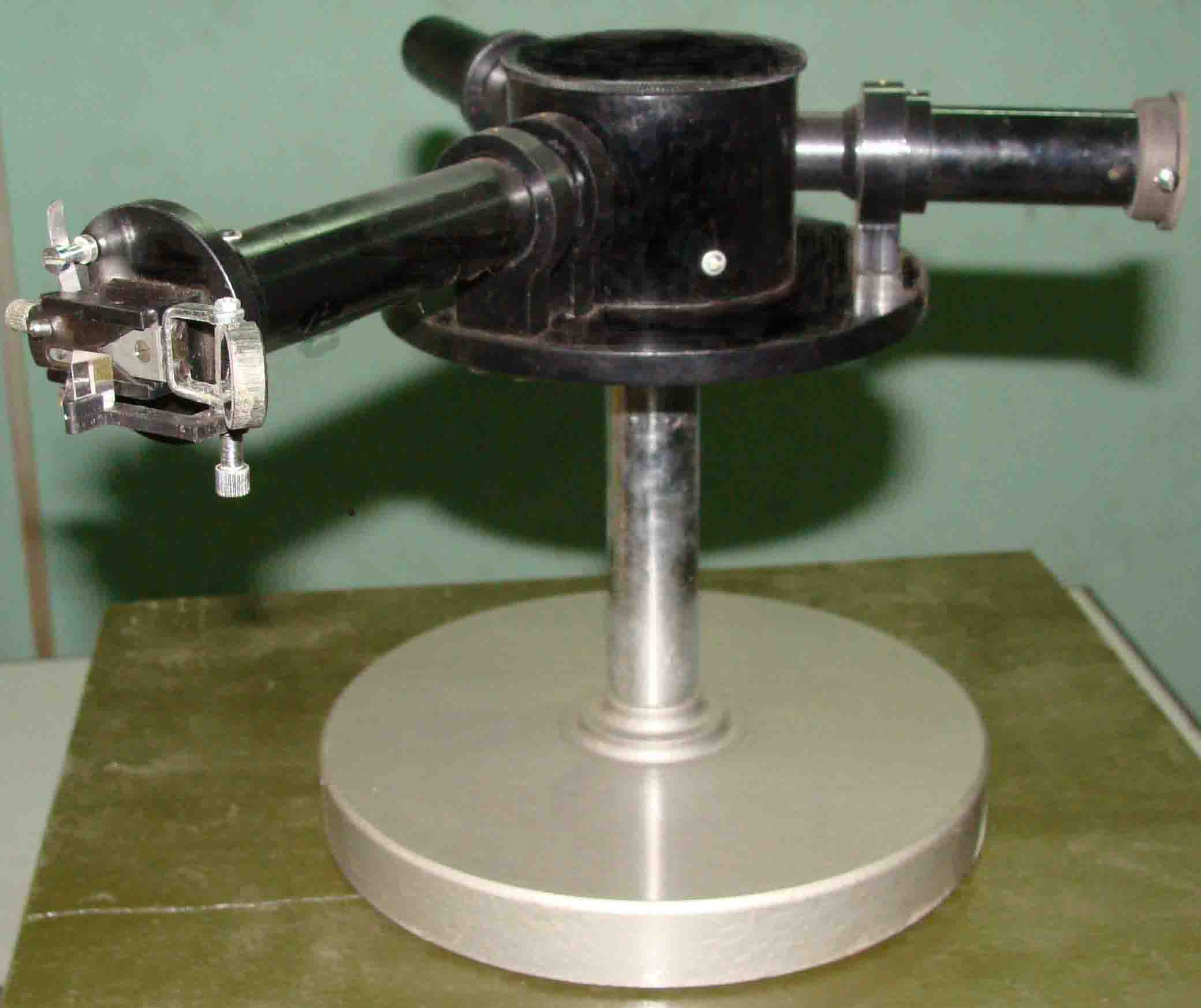 Ống chuẩn trực
Hệ tán sắc
Buồng tối
I. MÁY QUANG PHỔ LĂNG KÍNH
* Cấu tạo:  Máy quang phổ lăng kính có 3 bộ phận chính
Khe hẹp F
Thấu kính hội tụ L1
Trục chính của thấu kính
O
( tiêu điểm )
1. Ống chuẩn trực:
- Cấu tạo:
- Nhiệm vụ:
2. Hệ tán sắc:
- Cấu tạo:
- Nhiệm vụ:
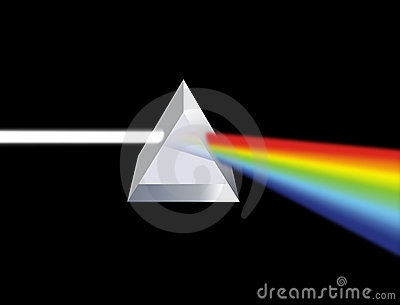 3. Buồng tối:
- Cấu tạo:
- Nhiệm vụ:
Phim ảnh K       ( kính ảnh )
Trục chính của thấu kính
K
Thấu kính hội tụ L2
Quang phổ
của nguồn sáng
SƠ ĐỒ CẤU TẠO VÀ NGUYÊN TẮC HỌAT ĐỘNG CỦA MÁY QUANG PHỔ LĂNG KÍNH
Buồng tối
C
F1
F
F2
L1
P
L2
K
Hệ Tán Sắc
Ống chuẩn trực
II. QUANG PHỔ PHÁT XẠ
1. Quang phổ phát xạ:
Quang phổ phát xạ của một chất là quang phổ của ánh sáng do chất đó phát ra.
2. Phân loại:
Quang phổ liên tục và quang phổ vạch.
MÔ PHỎNG THÍ NGHIỆM SỰ TẠO THÀNH QUANG PHỔ LIÊN TỤC.
C
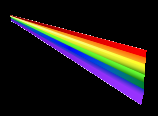 F
s
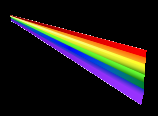 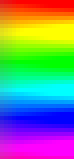 P
L1
L
L2
K
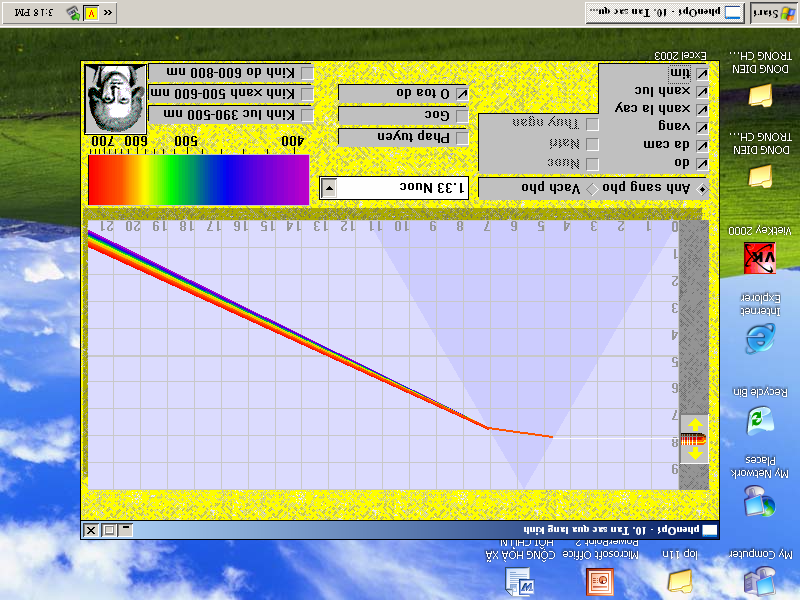 Quang phổ liên tục của S
25000K
30000K
Quang phổ liên tục
Quang phổ vạch phát xạ
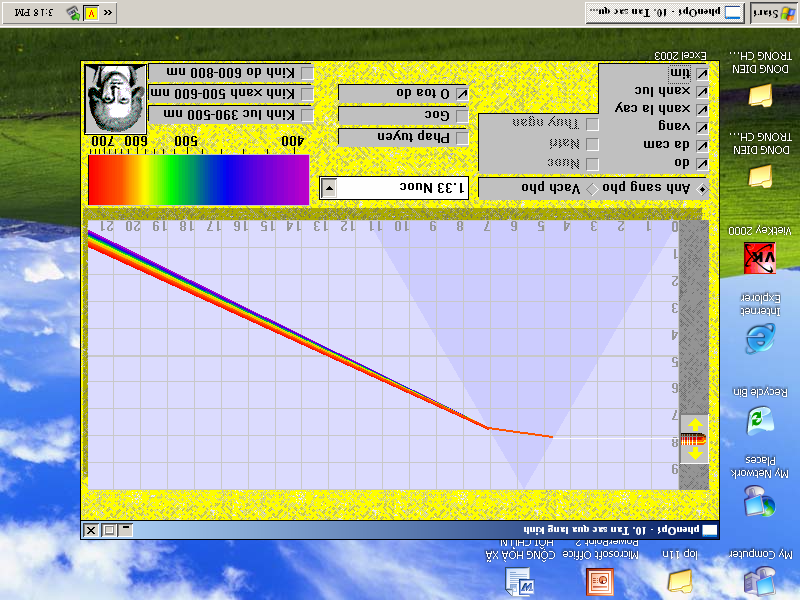 Là một dải có màu biến thiên liên tục từ đỏ đến tím.
Chất rắn, lỏng hoặc chất khí có áp suất lớn phát ra khi bị nung nóng
Đặc điểm:Phụ thuộc vào nhiệt độ của nguồn sáng. Không phụ thuộc vào thành phần cấu tạo của nguồn sáng.
Ứng dụng: xác định nhiệt độ của nguồn sáng.
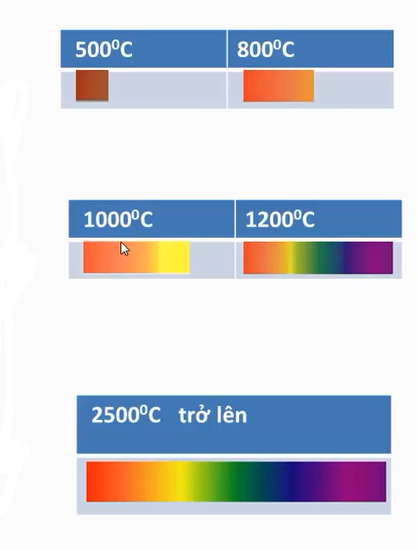 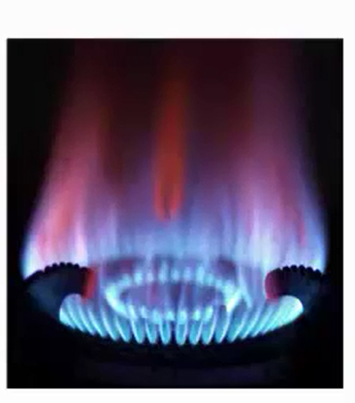 MÔ PHỎNG THÍ NGHIỆM SỰ TẠO THÀNH QUANG PHỔ VẠCH CỦA NATRI
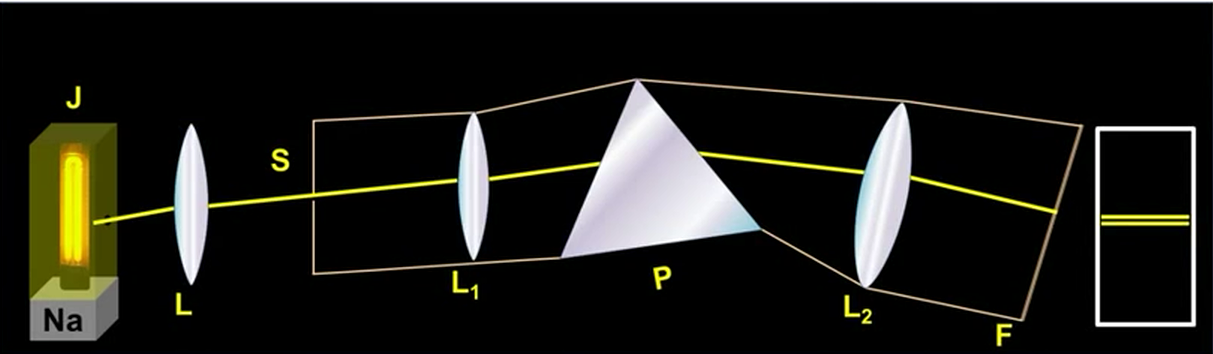 MÔ PHỎNG THÍ NGHIỆM SỰ TẠO THÀNH QUANG PHỔ VẠCH CỦA HIDRO
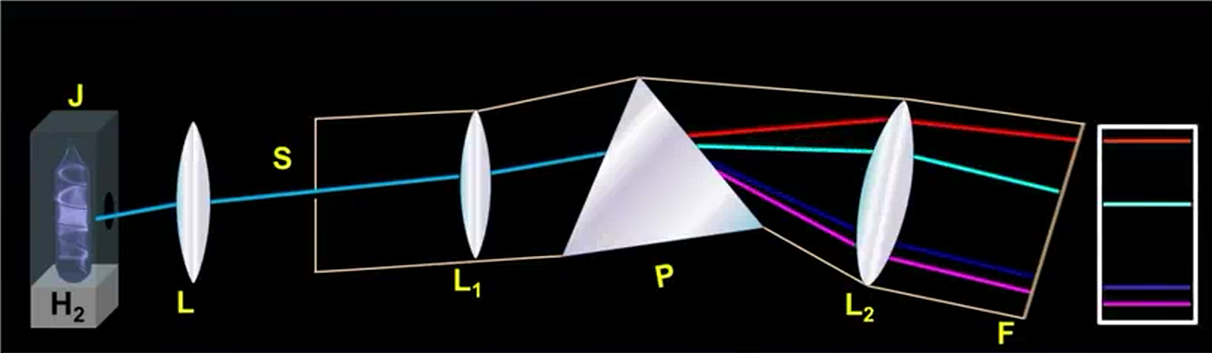 Hình aûnh quang phoå vaïch cuûa moät soá chaát
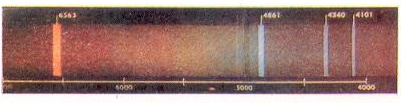 Hidro
Quang phoå vạch cuûa hidro coù heä thoáng 4 vaïch raát ñaëc tröng laø vaïch ñoû H ( = 0,6563m) ; vaïch lam H ( = 0,4861m) ; vaïch chaøm H ( = 0,4340m) ; vaïch tím H ( = 0,4102m).
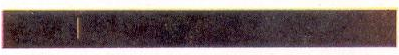 Natri
Quang phoå vạch cuûa hôi natri coù 2 vaïch vaøng raát saùng naèm caïnh nhau öùng vôùi böôùc soùng 0,5890 m vaø 0,5896 m.
Quang phổ liên tục
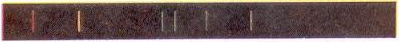 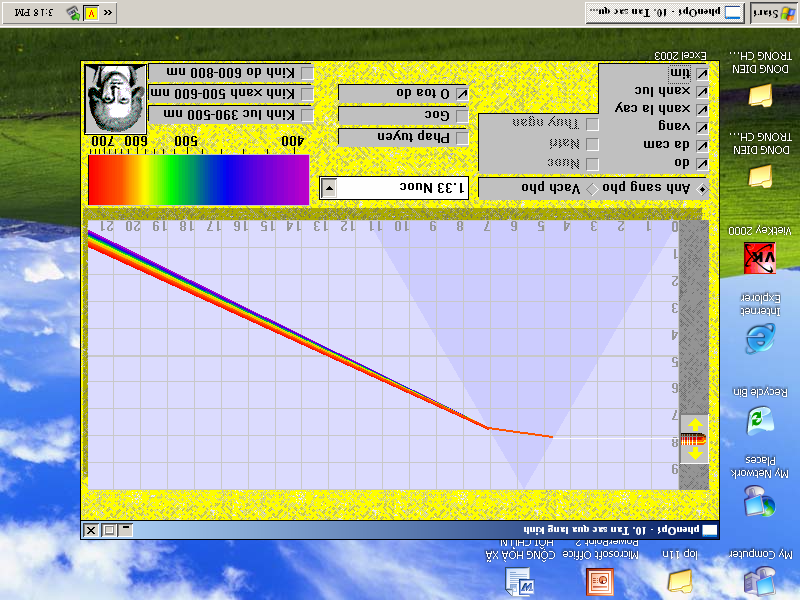 Là một hệ thống những vạch màu riêng lẻ, ngăn cách nhau bởi những khoảng tối.
Là một dải có màu biến thiên liên tục từ đỏ đến tím.
Chất khí (hay hơi) ở áp suất thấp phát ra khi bị kích thích bằng nhiệt hay bằng điện.
Chất rắn, lỏng hoặc chất khí có áp suất lớn phát ra khi bị nung nóng
Đặc điểm:Phụ thuộc vào nhiệt độ của nguồn sáng. Không phụ thuộc vào thành phần cấu tạo của nguồn sáng.
Đặc điểm: Quang phổ vạch của các nguyên tố khác nhau thì khác nhau về số lượng vạch, vị trí và độ sáng tỉ đối giữa các vạch.
Ứng dụng: xác định nhiệt độ của nguồn sáng.
Ứng dụng: Xác định thành phần nguyên tố cấu tạo nên vật.
MÔ PHỎNG THÍ NGHIỆM SỰ TẠO THÀNH QUANG PHỔ HẤP THỤ CỦA HYĐRO
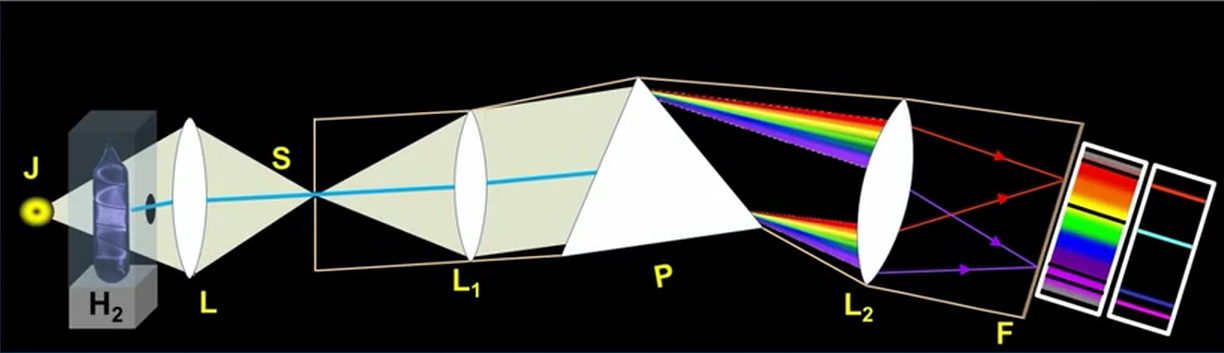 MÔ PHỎNG THÍ NGHIỆM SỰ TẠO THÀNH QUANG PHỔ HẤP THỤ CỦA NATRI
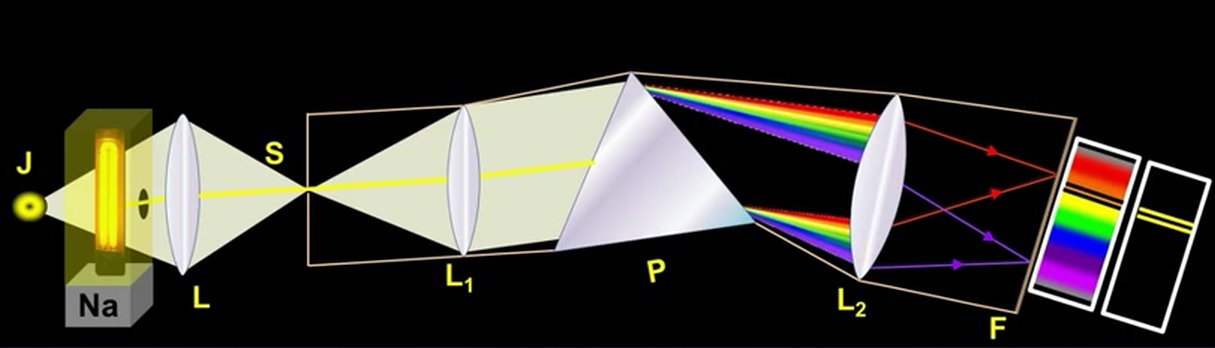 III. QUANG PHỔ HẤP THỤ
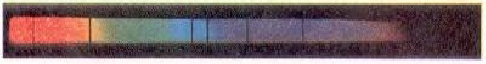 1. Định nghĩa:
Là những vạch tối nằm trên nền của quang phổ liên tục
2. Nguồn phát:
Chất rắn, chất lỏng và chất khí đều cho được quang phổ hấp thụ.
3. Đặc điểm:
- Nếu đặt giữa đèn và khe F chất khí thì vị trí của các vạch tối trùng với vị trí các vạch màu của nguyên tố có trong chất khí đang xét trong điều kiện chất khí ấy được phát sáng.
- Nếu đặt giữa đèn và khe F một chất rắn hoặc chất lỏng thì trên nền quang phổ liên tục của nguồn sáng trắng ta có những đám vạch tối.
- Nhiệt độ của chất hấp thụ phải thấp hơn nhiệt độ nguồn sáng trắng.
III. QUANG PHỔ HẤP THỤ
4. Ứng dụng: Nhận biết thành phần cấu tạo của các vật.
Hình aûnh quang phoå haáp thuï cuûa moät soá chaát
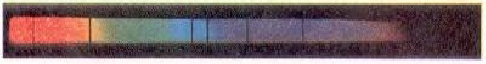 Heâli
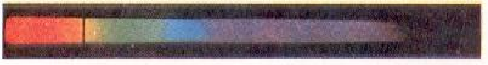 Natri
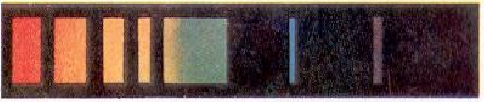 Chaát dieäp luïc
QUANG PHỔ VẠCH VÀ QUANG PHỔ HẤP THỤ CỦA NATRI
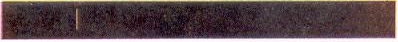 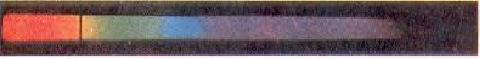 QUANG PHỔ VẠCH VÀ QUANG PHỔ HẤP THỤ CỦA HÊLI
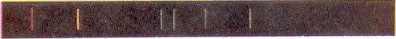 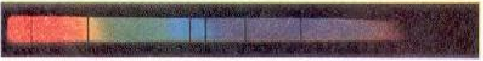 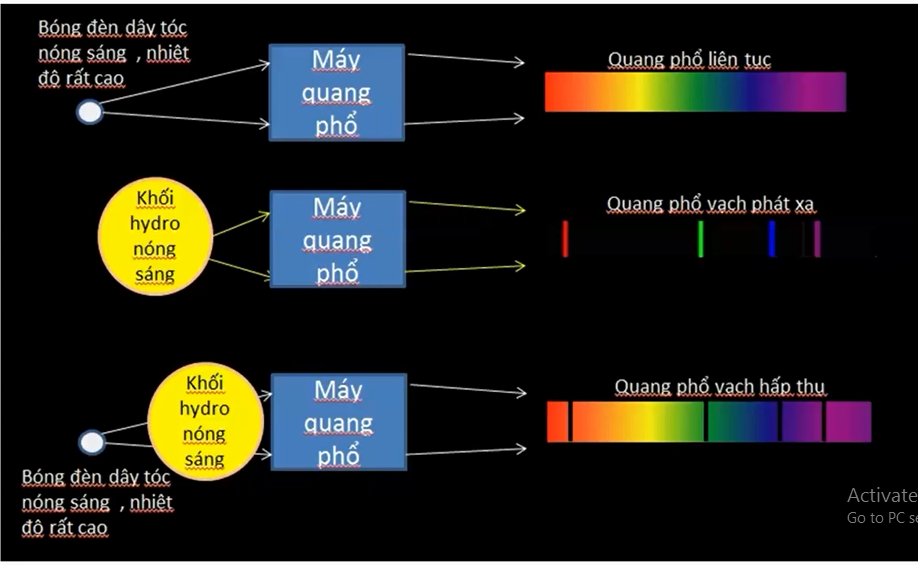 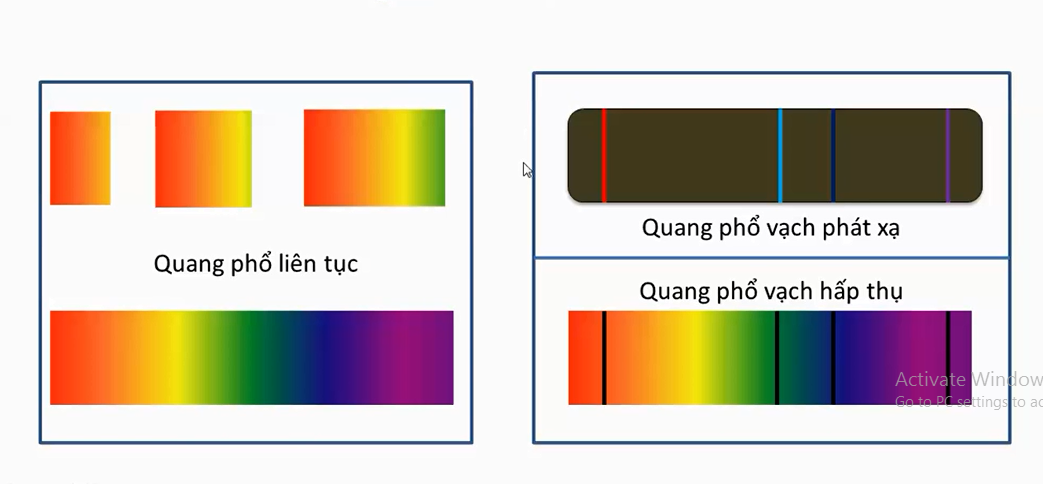 www.themegallery.com
Câu 1
Máy quang phổ là dụng cụ dùng để
A. tạo quang phổ của các nguồn sáng.
B. nghiên cứu quang phổ của các nguồn sáng.
C. phân tích một chùm ánh sáng phức tạp thành những thành phần đơn sắc.
D. tạo vạch quang phổ cho các bức xạ đơn sắc.
Câu 2
Quang phổ vạch được phát ra khi
A. nung nóng một chất khí ở áp suất thấp.
B. nung nóng một chất khí ở điều kiện tiêu chuẩn.
C. nung nóng một chất lỏng, chất khí.
D. nung nóng một chất rắn, lỏng, khí.
Câu 3
Phát biểu nào sau đây là sai?
A. Quang phổ vạch  của các nguyên tố khác nhau thì khác nhau về  số lượng vạch màu,  vị trí và độ sáng tỉ đối của các vạch quang phổ.
B. Mỗi nguyên tố hoá học ở trạng thái khí ở áp suất thấp được kích thích phát sáng cho một quang phổ vạch  đặc trưng.
C. Quang phổ vạch là những dải màu biến đổi liên tục nằm trên một nền tối.
D. Quang phổ vạch là một hệ thống các vạch sáng màu nằm riêng lẽ trên một nền tối.
Câu 4
Chỉ ra câu sai?
Quang phổ liên tục được phát ra bởi chất nào dưới đây khi bị nung nóng
A. Chất rắn.
B. Chất lỏng.
C. Chất khí ở áp suất thấp.
D. Chất khí ở áp suất cao.